Figure 4. Effect of different concentrations of TGFβ1 on the position of BrdU-labeled cells and the rate of ...
Cereb Cortex, Volume 14, Issue 7, July 2004, Pages 791–802, https://doi.org/10.1093/cercor/bhh039
The content of this slide may be subject to copyright: please see the slide notes for details.
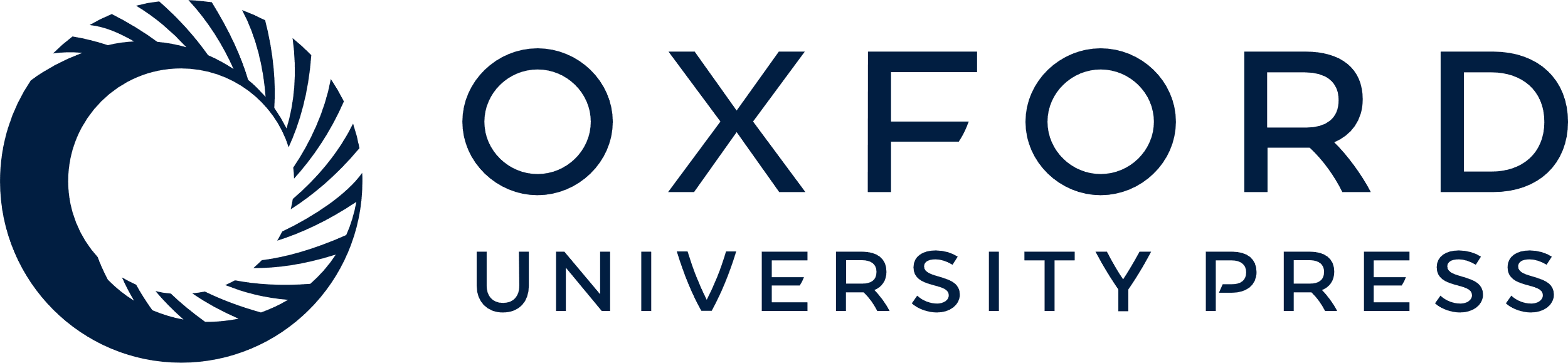 [Speaker Notes: Figure 4. Effect of different concentrations of TGFβ1 on the position of BrdU-labeled cells and the rate of migration. (A) The bars depict the mean position of the ten outermost BrdU-positive cells at t6 and t12 in slices treated with TGFβ1 (0, 2.5, 5, 10, 20, 40 ng/ml). (B) The rate of migration was calculated as the change in the mean position over the 6 h. Control and TGFβ1 data are repeated from Figure 3 to aid in comparison. Error-bars represent standard errors of the means (SEM). n = 4. * and # identify statistically significant (P < 0.05) differences relative to the untreated controls and TGFβ1 (10 ng/ml), respectively.


Unless provided in the caption above, the following copyright applies to the content of this slide:]